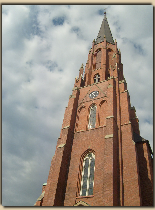 Parafia NSPJ
Mysłowice
Katecheza dla dorosłych
Eucharystia

Część 3.
Ks. Leszek Szewczyk
Szanowni Państwo,


W Kościele w Polsce realizowany jest trzyletni (2019–2022) program duszpasterski pod hasłem Eucharystia daje życie. Tegoroczne hasło brzmi: Zgromadzeni na świętej wieczerzy. 
W ramach realizacji programu przewidziano pogłębienie wiedzy teologiczno-katechizmowej o Eucharystii u wiernych.

A zatem kolejna katecheza poświęcona Eucharystii.

Pozdrawiam serdecznie w nadziei rychłego spotkania w realnej, a nie tylko wirtualnej przestrzeni

Ks. Leszek
Ks. Leszek Szewczyk                                                                                                                                      Katecheza dla dorosłych
Parafia NSPJ Mysłowice                                                                                                                                   Katecheza dla dorosłych
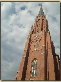 SCHEMAT MSZY ŚWIĘTEJ
I. OBRZĘDY WSTĘPNE 
II. LITURGIA SŁOWA
III. LITURGIA EUCHARYSTYCZNA
IV. OBRZĘDY ZAKOŃCZENIA
Ks. Leszek Szewczyk
Parafia NSPJ Mysłowice                                                                                                                                   Katecheza dla dorosłych
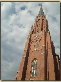 SCHEMAT MSZY ŚWIĘTEJ  - OBRZĘDY WSTĘPNE 
Obrzędy wstępne (Ritus initiales) mające charakter wstępu, wprowadzenia, przygotowania, zwane są inaczej obrzędami otwarcia lub liturgią zgromadzenia. W pierwszych wiekach chrześcijaństwa obrzędy takie nie istniały, a Eucharystię rozpoczynano od czytań biblijnych. 
W poszczególnych okresach obrzędy wstępne wyglądały następująco:I – III wiek - Nie było obrzędów wstępnychIV wiek - Pozdrowienie przez celebransaV – VI wiek - Śpiew na wejście, modlitwy litanijne (Kyrie) „Gloria” Kolekta: zamknięcie śpiewu na wejścieVII – VIII wiek – Śpiew, Przybycie celebransa, ukłon, pocałunek ołtarza, KolektaIX – XI wiek - Świece, krzyż procesyjny – ustawiane na ołtarzu, Śpiew, Modlitwy u stopni ołtarza, Okadzanie ołtarza. 9-krotne Kyrie elejson, Gloria, KolektaXII – XIV wiek - Umiejscowienie świec na stałe na ołtarzu, Śpiew, PS 42; Confiteor, 2 modlitwy, Okadzanie, Kyrie elejson, Gloria, Kolekta
Ks. Leszek Szewczyk
Parafia NSPJ Mysłowice                                                                                                                                   Katecheza dla dorosłych
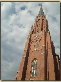 SCHEMAT MSZY ŚWIĘTEJ  - OBRZĘDY WSTĘPNE 

PROCESJA I PIEŚŃ NA WEJŚCIE 

	Nazwa "procesja" pochodzi od łacińskiego słowa procedere, oznaczającego iść, postępować naprzód, iść w górę, kroczyć dalej. Jest to akt religijny bardzo rozpowszechnionym w świecie religii. Ów akt rytualny ma charakter wspólnotowy. 
	Procesji mogą towarzyszyć jej śpiewy i modlitwy, mające formę błagalną lub formę uwielbienia. Wyraża ona duchową podróż, jest rodzajem świętej wędrówki, podróży w kierunku ziemi obiecanej, wejścia do sanktuarium, do obrzędu wtajemniczenia. Innym celem procesji jest towarzyszenie bóstwu w jego wyjściu poza sanktuarium, aby nawiedzić lud.
Ks. Leszek Szewczyk
Parafia NSPJ Mysłowice                                                                                                                                   Katecheza dla dorosłych
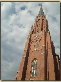 SCHEMAT MSZY ŚWIĘTEJ  - OBRZĘDY WSTĘPNE 
PROCESJA I PIEŚŃ NA WEJŚCIE 
Oprócz zwykłych procesji mających miejsce podczas Eucharystii w ciągu roku liturgicznego występują również procesje okazjonalne, związane z niektórymi szczególnymi dniami lub uroczystościami. Należą do nich: Procesja rezurekcyjna – w Wielką Sobotę po Wigilii Paschalnej lub w poranek Wielkanocny, Procesja Bożego Ciała – a także w czasie oktawy tej Uroczystości, 
Procesja żałobna – na cmentarz, po Nieszporach Uroczystości Wszystkich Świętych, 
Procesja błagalna - Początkowo procesja błagalna określana była terminem „litania” (od greckiego „lite” – prośba). Nazwa procesja pojawiła się dopiero w XII w.- w dniu św. Marka (25 kwietnia) – tzw. „litania maior”- w dni krzyżowe (przed Wniebowstąpieniem Pańskim) – tzw. „litaniae minores”	Procesję nazywamy teoforyczną, jeśli celebrans niesie podczas niej Najświętszy Sakrament. Takimi procesjami są m.in. : rezurekcyjna, Bożego Ciała oraz w Polsce również procesja po sumie odpustowej.
Ks. Leszek Szewczyk
Parafia NSPJ Mysłowice                                                                                                                                   Katecheza dla dorosłych
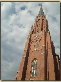 SCHEMAT MSZY ŚWIĘTEJ  - OBRZĘDY WSTĘPNE 
POZDROWIENIE OŁTARZAUcałowanie	Pocałunek składany na ołtarzu był jednym ze zwyczajów pogańskich, podobnie jak i całowanie progu świątyni. Również rzeźbom bóstw oddawano cześć poprzez przesyłanie im pocałunku na odległość. Innym powszechnie stosowanym pocałunkiem było ucałowanie stołu rodzinnego przed rozpoczęciem posiłku.
	Chrześcijanie przejęli ten zwyczaj ucałowania ołtarza na początku Eucharystii. W starożytności ołtarz był dla wiernych przedmiotem czci. Uchodził on bowiem za symbol Chrystusa i Jego ofiary. Świętość ołtarza jeszcze mocniej podkreślano w IV wieku przez wprowadzenie zwyczaju poświęcenia względnie konsekrowania go. Również pod koniec IV wieku ucałowania ołtarza stał się już czymś powszechnie praktykowanym. Przyczynił się do tego między innymi św. Ambroży, także traktujący ołtarz jako symbol Chrystusa. Prawie do końca pierwszego tysiąclecia chrześcijaństwa kapłan stał za ołtarzem i odprawiał Mszę twarzą do wiernych. W XI wieku nastąpiło przesunięcie ołtarza do ściany absydy, ze względu na nadbudowę ołtarzową, o której będzie mowa nieco dalej. Od tej pory, aż do Soboru Watykańskiego II kapłani sprawowali Najświętszą Ofiarę odwróceni plecami do ludu.
Ks. Leszek Szewczyk
Parafia NSPJ Mysłowice                                                                                                                                   Katecheza dla dorosłych
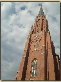 SCHEMAT MSZY ŚWIĘTEJ  - OBRZĘDY WSTĘPNE 
POZDROWIENIE OŁTARZAUcałowanie
	Pocałunek ołtarza wiązał się zwykle z ucałowaniem Ewangelii, którą zwykle na ołtarzu kładziono. Od XII wieku składano także pocałunek na krzyżu stawianym także na ołtarzu. Pod koniec średniowiecza zamiast krzyża całowano obraz ukrzyżowania, który znajdował się w mszale, po prefacji. Zarówno wspomnianym pocałunkom jak i uczczeniu krzyża towarzyszyły przewidziane formuły modlitewne.	Ucałowanie ołtarza, praktykowane najpierw jedynie na początku Mszy Św. w późniejszym czasie rozszerzono o dwa następne: w Modlitwie eucharystycznej i po odejściu od ołtarza na zakończenie Mszy. Od XI wieku natomiast składanych pocałunków było jeszcze więcej.
	Ucałowanie traktowane było, i jest nadal, jako oznaka szacunku oraz czci. Mensa ołtarzowa jest bowiem „miejscem” Ofiary eucharystycznej, a pocałunek – pozdrowieniem Chrystusa.
Ks. Leszek Szewczyk
Parafia NSPJ Mysłowice                                                                                                                                   Katecheza dla dorosłych
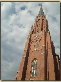 SCHEMAT MSZY ŚWIĘTEJ  - OBRZĘDY WSTĘPNE 
POZDROWIENIE OŁTARZAUcałowanie
	Ołtarzem pierwotnie był drewniany stół. Od IV wieku zaczęto wykonywać ołtarze z metalu lub kamienia. W epoce Karolingów ołtarz powoli zatracał kształt stołu, przyjmując kształt sarkofagu. Epoka romańska zapoczątkowała nadbudowywanie górnej części ołtarza (tzw. retabulun). Rozwinęła się ona w gotyku przyjmując kształt szafy z obrazem lub figurami w środku i z otwierającymi się skrzydłami, pokrytymi płaskorzeźbami (tzw. tryptyki i poliptyki). W renesansie nadbudowa ta stała się wielopiętrowa, z kolumnami, barok zaś i rokoko podkreśliły dodatkowo pion i dodały bogatą ornamentykę.
	Wraz z rozwojem kultu świętych zaczęto w ołtarzach umieszczać ich relikwie (od IX wieku), co w konsekwencji powodowało, że składany na ołtarzu pocałunek był również oddaniem czci także świętym.
Ks. Leszek Szewczyk
Parafia NSPJ Mysłowice                                                                                                                                   Katecheza dla dorosłych
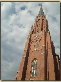 SCHEMAT MSZY ŚWIĘTEJ  - OBRZĘDY WSTĘPNE 
POZDROWIENIE OŁTARZA (2)OkadzenieW czasach starożytnych	Kadzidło uzyskiwane było z żywicy dwóch rodzajów drzewa bosweliowego. Głównym obszarem produkcji kadzidła była podobno Saba w Arabii, w dalszej kolejności zaś Abisynia i Indie. Były również imitacje kadzidła z żywicy drzew iglastych, jednakże nie posiadały już one tak wyjątkowej i pięknej woni. Szczególną zdolność do sporządzania pachnącego kadzidła, którego skład dobierano zależnie od czasu i okoliczności, posiadali Egipcjanie. Za wyjątkową sztukę uważano sporządzenie takiej mieszanki, z której dym unosił się pionowo w górę. Zapewne od Egipcjan Izraelici przejęli umiejętność przygotowywania kadzidła.
Ks. Leszek Szewczyk
Parafia NSPJ Mysłowice                                                                                                                                   Katecheza dla dorosłych
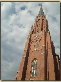 SCHEMAT MSZY ŚWIĘTEJ  - OBRZĘDY WSTĘPNE 
POZDROWIENIE OŁTARZA (2)Okadzenie	Wysoka wartość kadzidła wynikała z roli, jaką miłe zapachy odgrywały w życiu prywatnym i religijnym zarówno ludów Wschodu jak i później Greków i Rzymian. Tak więc palenie kadzidła:- uprzyjemniało pobyt w pomieszczeniach mieszkalny i usuwało niemiłe zapachy- podczas pogrzebów dostojników, usuwało woń rozkładu- okadzanie było wyrazem hołdu, okazywanego władcom- stanowiło wyraz uwielbienia dla bóstw w świątyniach- miało oczyszczać, ożywiać, podnosić na duchu i wprawiać w świąteczny nastrój
Ks. Leszek Szewczyk
Parafia NSPJ Mysłowice                                                                                                                                   Katecheza dla dorosłych
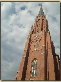 SCHEMAT MSZY ŚWIĘTEJ  - OBRZĘDY WSTĘPNE 
POZDROWIENIE OŁTARZA (2)Okadzenie	Wierzono, że dzięki tajemnej sile kadzidła można nawiązać kontakt z wyższymi mocami. W ulatywaniu w górę i rozprzestrzenianiu się kłębów kadzidła widziano przejaw bóstwa, a ono samo miało być nie tylko darem jak inne ofiary, lecz również pomnażać siłę, która właściwa jest bóstwu i którą ono przekazuje ludziom. Także zmarłym miało ono, poprzez udzielanie boskiej woni, użyczać życia i siły oraz podnosić ich do wspólnoty bogów.
Ks. Leszek Szewczyk
Parafia NSPJ Mysłowice                                                                                                                                   Katecheza dla dorosłych
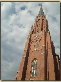 SCHEMAT MSZY ŚWIĘTEJ  - OBRZĘDY WSTĘPNE 

Znak krzyża
	Do najwcześniejszych zwyczajów chrześcijan, zachęcanych przez nauczycieli Kościoła, było kreślenie znaku krzyża na osobach, przedmiotach i sobie samym. Znak ten towarzyszył ludziom wierzącym w Chrystusa prawie w każdej wykonywanej czynności - od powstania ze snu do udania się na nocny spoczynek. Widziano w nim bowiem obronę przed demonami, pomoc w pokusach, umocnienie wiary i publiczne jej wyznanie.
Ks. Leszek Szewczyk
Parafia NSPJ Mysłowice                                                                                                                                   Katecheza dla dorosłych
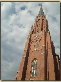 SCHEMAT MSZY ŚWIĘTEJ  - OBRZĘDY WSTĘPNE 

Amen
	Jest to hebrajskie słowo oznaczające „rzeczywiście”, „na pewno” i była to formuła uroczystego potwierdzenia.
	W liturgii – słowo to jest aklamacją wiernych potwierdzającą modlitwę celebransa lub będącą wyznaniem wiary. Co ciekawe, występuje w liturgii wszystkich wyznań chrześcijańskich a także u mahometan. Aklamacja liturgiczna – krótka formuła, okrzyk, którym zgromadzenie liturgiczne wielbi Boga lub potwierdza jakąś czynność, albo modlitwę liturgiczną celebransa. Do najczęściej używanych aklamacji liturgicznych należą: alleluja, amen, eleison, miserere, sanctus i hosanna.
Ks. Leszek Szewczyk
Parafia NSPJ Mysłowice                                                                                                                                   Katecheza dla dorosłych
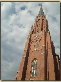 SCHEMAT MSZY ŚWIĘTEJ  - OBRZĘDY WSTĘPNE 
POZDROWIENIE WIERNYCH	Pozdrowienie jest aktem personalnym, który wyraża uznanie i szacunek, a także łączy ludzi. Jako taki należy do najstarszych, pierwotnych form zachowań człowieka.
AKT POKUTY (1)	Pragnienie oczyszczenia się z grzechów na początku Mszy Św. widoczne jest od najwcześniejszych czasów chrześcijaństwa – wspomina o nim już Didache (4,14)	Obecnie akt pokuty składa się z czterech części: - zaproszenie (wezwanie), - chwila refleksji i rachunek sumienia, -wyznanie win, - prośba o przebaczenieW polskiej wersji Mszału wyznanie grzechów może odbywać się w czterech formach:I. CONFITEOR – „Spowiadam się”II. FORMA DIALOGOWANAIII. KYRIE ELEJSON – tropowane
Ks. Leszek Szewczyk
Parafia NSPJ Mysłowice                                                                                                                                   Katecheza dla dorosłych
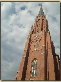 SCHEMAT MSZY ŚWIĘTEJ  - OBRZĘDY WSTĘPNE 
AKT POKUTY (1)
I. CONFITEOR – „Spowiadam się”
	Forma ta jest przejęta z dawnego Wschodu, gdzie znana była już na przełomie VI i VII wieku, a stała się powszechna dzięki tzw. liturgii frankońskiej. W Rzymie było początkowo odmawiane przez papieża – prywatnie i w ciszy. Historia przekazała wiele form Confiteor, niekiedy nawet bardzo rozbudowanych. Dla przykładu - w Cluny, w XI wieku odmawiane Confiteor brzmiało: „Confiteor Deo et omnibus sanctis eius et vobis Pater, quia peccavi in cogitatione, locutione et opere, mea pulpa. Pretor vos orane pro me”
	W rozbudowywaniu wyznania win od XI wieku zaczęto dodawać do niego Maryję i świętych, a w zakonach szczególnie patronów i założycieli. Confiteor recytowano w głębokim pochyleniu, często klęcząc. Wymawiając słowa „moja wina” uderzano się w piersi.
Ks. Leszek Szewczyk
Parafia NSPJ Mysłowice                                                                                                                                   Katecheza dla dorosłych
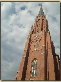 SCHEMAT MSZY ŚWIĘTEJ  - OBRZĘDY WSTĘPNE 
AKT POKUTY (1)
I. CONFITEOR – „Spowiadam się”
	Bicie się w piersi znane było i praktykowane także w kultach niechrześcijańskich (np. kult Ibis). Chrześcijanie od samego początku uchodziło za typowy gest wyrażający pokutne usposobienie. Ponieważ serce uważane było między innymi za siedlisko i źródło grzechu, stąd uderzanie się w piersi, za przykładem Pisma Świętego, traktowane było jako zewnętrzne ukazanie poczucia swojej grzeszności, skruchy, żalu i szczerego wyznania grzechów
Ks. Leszek Szewczyk
Parafia NSPJ Mysłowice                                                                                                                                   Katecheza dla dorosłych
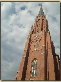 SCHEMAT MSZY ŚWIĘTEJ  - OBRZĘDY WSTĘPNE 
AKT POKUTY (1)
II. FORMA DIALOGOWANAOparta na wersetach biblijnych (Jl 2,17 i Ps 85,8)K: Zmiłuj się nad nami, PanieW: Bo zgrzeszyliśmy przeciw TobieK: Okaż nam, Panie, miłosierdzie swoje.W: I daj nam swoje zbawienie.
Ks. Leszek Szewczyk
Parafia NSPJ Mysłowice                                                                                                                                   Katecheza dla dorosłych
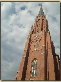 SCHEMAT MSZY ŚWIĘTEJ  - OBRZĘDY WSTĘPNE 
AKT POKUTY (1)
III. KYRIE ELEJSON – tropowane
	Historycznie taka forma Kyrie ma swoje źródło w tropowaniu tej aklamacji począwszy od IX aż do XVI wieku. 

	Tropy - wstawki melodyczne dodawane wraz z nowym tekstem do melodii chorałowej, gł. w formie sylabicznej, rzadziej w postaci melizmatu; tropy dialogowane (XII w.), tzn. wstawki tekstowe pisane w formie dialogu, wpłynęły na rozwój dramatu liturgicznego;
	
	Ponieważ nie miało ono początkowo charakteru błagalnego (o czym później) lecz uwielbiający – dlatego też w tej formie aktu pokuty uwielbienie wysuwa się na pierwszy plan. Poza tym, w przeciwieństwie do innych, forma ta skierowana jest do Chrystusa, a nie do Boga Ojca.
Ks. Leszek Szewczyk
Parafia NSPJ Mysłowice                                                                                                                                   Katecheza dla dorosłych
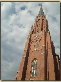 SCHEMAT MSZY ŚWIĘTEJ  - OBRZĘDY WSTĘPNE 
AKT POKUTY (1)III. KYRIE ELEJSON – tropowaneLiczba wielu wezwań litanijnych obecnie została ograniczona do trzech:K: Panie, który zostałeś posłany, aby uzdrowić skruszonych w sercu, zmiłuj się nad nami.W: zmiłuj się nad nami.K: Chryste, który przyszedłeś wzywać grzeszników, zmiłuj się nad nami.W: Zmiłuj się nad nami.K: Panie, który siedzisz po prawicy Ojca, aby się wstawiać za Twoim ludem, zmiłuj się nad namiW: Zmiłuj się nad nami.	Oprócz tego Mszał polski podaje jeszcze dziesięć innych przykładów, a także zezwala na tworzenie własnych, opierających się jednak na tekstach liturgicznych danego dnia.	Akt pokuty opuszcza się jeśli celebrację poprzedza inne działanie liturgiczne, np. procesja, pierwsza część obrzędów pogrzebowych w domu lub przed kościołem itp.
Ks. Leszek Szewczyk
Parafia NSPJ Mysłowice                                                                                                                                   Katecheza dla dorosłych
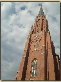 SCHEMAT MSZY ŚWIĘTEJ  - OBRZĘDY WSTĘPNE 
AKT POKUTY (2) - ASPERSJA (łac. aspergo – rozpraszać, pokrapiać)
	Jest to czwarta forma wyznania win, polegająca na pokropieniu wiernych pobłogosławioną wodą. Stosowana może być w niedziele podczas każdej Mszy Św. (od 1969 r. – wcześniej tylko podczas sumy).	Najpierw używano wody święconej tylko do pokropienia domów. We wczesnym średniowieczu błogosławiono wodę w kościele przed Mszą i pokrapiano ją uczestników liturgii, a niekiedy również i budynek kościoła. Od XIII wieku zaczęto stosować nią także do innych czynności liturgicznych takich jak np. poświęcenia. Natomiast zwyczaj aspersji w trakcie Mszy datowany jest od średniowiecza, jako przypomnienie chrztu i jego znaczenia w życiu chrześcijańskim. Z pokropieniem łączono procesję wokół kościoła. Obrzęd ten rozwinął się szczególnie w zachodniej i północnej Europie. W diecezji mogunckiej natomiast, podczas takiej procesji niedzielnej pobłogosławioną wodę wylewano także na groby zmarłych. Niektóre z diecezji praktykowano tzw. „benedictio maior” czyli błogosławienie wody i pokropienie nią wiernych tylko w niektóre, najważniejsze uroczystości w roku.
Ks. Leszek Szewczyk
Parafia NSPJ Mysłowice                                                                                                                                   Katecheza dla dorosłych
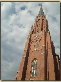 SCHEMAT MSZY ŚWIĘTEJ  - OBRZĘDY WSTĘPNE 

KYRIE ELEJSON	
	Słowa te znane były i stosowane przez ludy pogańskie, które w sposób szczególny odnosiły je do słońca. Tytuł „kyrios” (pan) był stosowany w kultach misteryjnych (chociaż Grecy początkowo nie odnosili go do bogów, uważając się za niezależnych od nich). W czasach helleńskich stosowany był zarówno do ludzi jak i do bogów. Persowie okrzykiem „Kyrie, elejson” witali nowego króla. Tytułu takiego używali również królowie Agrypa I i Agrypa II. Również na Zachodzie słowo „kyrie” odnoszono do władców: królów i cesarzy. Słowami „Kyrie, elejson”, podobnie jak w Persji, witano króla podczas ingresu, czy powitania go podczas odwiedzin miasta. Okrzyki takie wydawano również witając także naczelnego wodza po zwycięstwie w wojnie czy bitwie.
Ks. Leszek Szewczyk
Parafia NSPJ Mysłowice                                                                                                                                   Katecheza dla dorosłych
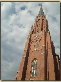 SCHEMAT MSZY ŚWIĘTEJ  - OBRZĘDY WSTĘPNE 
GLORIA	„Chwała na wysokości Bogu” (łac. „Gloria in exelsis Deo”) to pierwsze słowa starożytnego hymnu kościelnego, powstałego najprawdopodobniej w III wieku. Ponieważ są to również słowa przejęte z hymnu śpiewanego przez aniołów w Łukaszowej relacji o narodzeni Jezusa (Łk 2,14), dlatego też niekiedy nazywane są one „hymnem anielskim”.Hymn ten śpiewany jest (rzadziej – odmawiany) we wszystkie niedziele oprócz Wielkiego Postu i Adwentu, w święta i uroczystości oraz podczas obchodów mających szczególny i uroczysty charakter.	„Chwała na wysokości” nie powstało w związku ze Mszą. Najpierw bowiem należało do grona pieśni znajdujących się w skarbcu kościelnym. Hymn ten był jednym z wielu układanych i śpiewanych w pierwotnym Kościele, zanim upowszechnił się śpiew psalmów biblijnych. Dopiero później został włączony do liturgii Mszy.
Ks. Leszek Szewczyk
Parafia NSPJ Mysłowice                                                                                                                                   Katecheza dla dorosłych
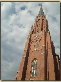 SCHEMAT MSZY ŚWIĘTEJ  - OBRZĘDY WSTĘPNE 



KOLEKTA
	Trudno określić, kiedy dokładnie wprowadzono tę modlitwę do liturgii Mszy. Nie znał jej jeszcze na przykład św. Augustyn w Afryce. Przyjmuje się, że pojawienie się kolekty należy łączyć z papieżem Leonem Wielkim (440-461). Wprowadzona modlitwa przed czytaniami była przygotowaniem na przyjęcie słowa Bożego. Kolekta również jak gdyby „zbiera” w jedną całość to wszystko, co do tej pory działo się w liturgii Mszy.
Ks. Leszek Szewczyk
Parafia NSPJ Mysłowice                                                                                                                                   Katecheza dla dorosłych
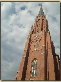 SCHEMAT MSZY ŚWIĘTEJ  - OBRZĘDY WSTĘPNE 
KOLEKTA	Kolekta składa się z następujących elementów:a) anakleza (gr. anakalein – wołać, przywoływać) – inwokacja wyrażająca się w słowach: Stwórca, Wszechmocny, Wieczny itp.b) anamneza – przypominanie, wspomnanie dzieł, które Bóg dokonał w historii zbawienia (stąd często występujący zwrot „Deus, qui…” – „Boże, który…. [sprawiłeś, dokonałeś]” ). Jest to podstawowy element kolekty, który zarówno wiąże teraźniejszość z przeszłością, jak i wzbudza nadzieję na spełnienie zanoszonych próśb.c) prośba – związana z tajemnicą dnia oraz treścią anamnezyd) konkluzja – odniesienie modlitw do Jezusa Chrystusa jako podkreślenie Jego pośrednictwa (na wzór: Rz 1,8; 16,27; 2Kor 1,20; Hbr 7,25; 13,15; 1P 2,5; 4,11).e) Amen – wypowiadane przez wiernych jako utożsamianie się i niejako złożenie swojego „podpisu” pod treścią modlitwy.
Ks. Leszek Szewczyk
Parafia NSPJ Mysłowice                                                                                                                                   Katecheza dla dorosłych
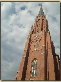 W prezentacji wykorzystano materiały ze stron internetowych:
https://www.wiara.pl

https://deon.pl


Dziękuję za uwagę
Ks. Leszek Szewczyk